Тарихын бағаламаған елдің бағы жанып, тасы өрге домаламайды.                                               Н.Ә.Назарбаев
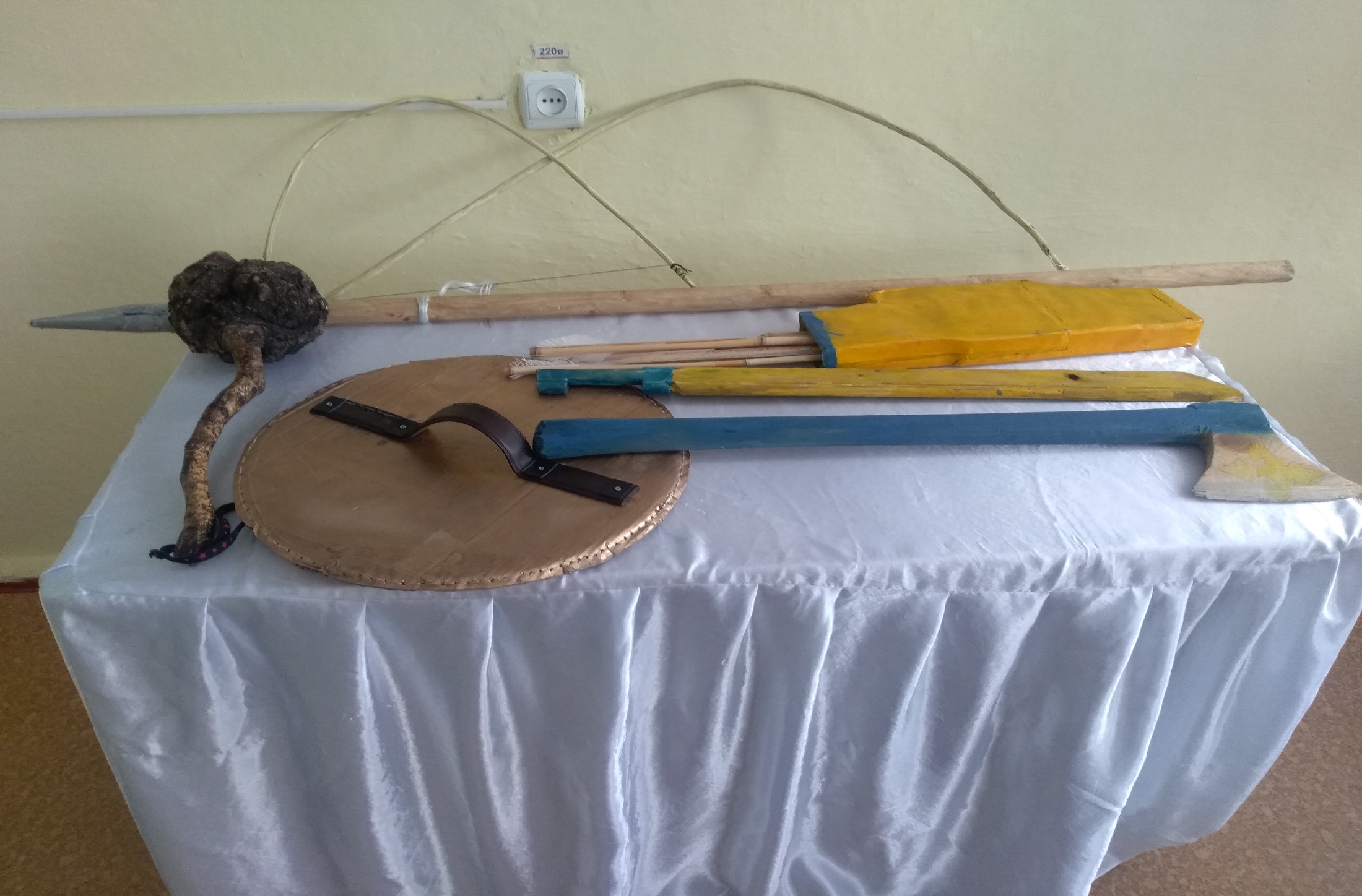 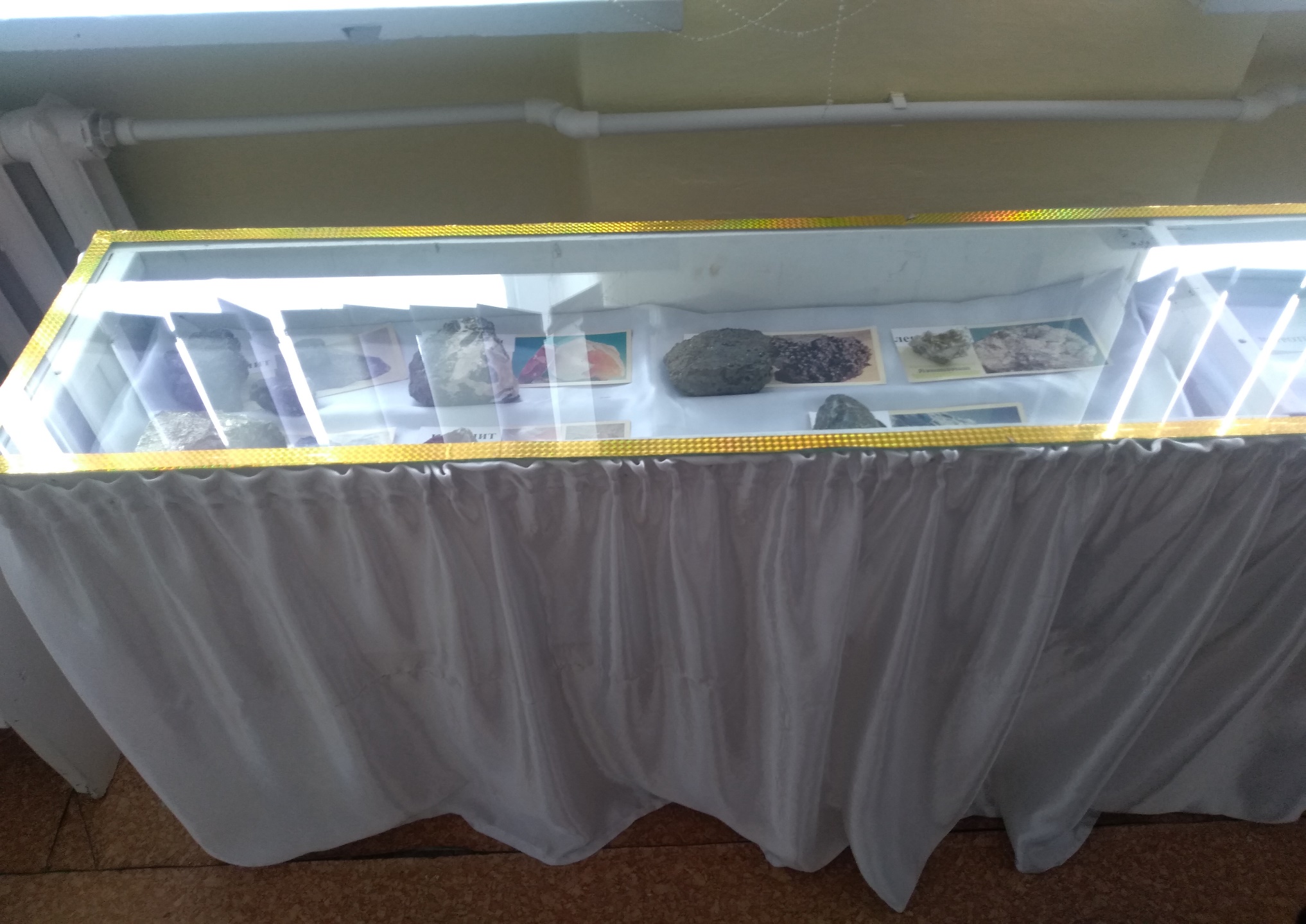